ГОСУДАРСТВЕННОЕ ДОШКОЛЬНОЕ ОБРАЗОВАТЕЛЬНОЕ УЧРЕЖДЕНИЕ 
ЛУГАНСКОЙ НАРОДНОЙ РЕСПУБЛИКИ 
«ЛУТУГИНСКИЙ ДЕТСИКЙ САД «МАТРЕШКА»
Педагогический проект в подготовительной группе «Волшебный мир театра»
Подготовила: 
воспитатель Гвоздик О.Н.
Лутугино 2022
Паспорт проекта
Ожидаемые результаты проекта
Этапы реализации проекта
1 этап – подготовительный

- определение целей и задач проекта;
- подбор методического сопровождения;
- организация предметно-развивающей среды;
- создание функциональных зон для театрализованной деятельности, обогащение уже имеющихся зон;
- консультация для родителей:
- определение направлений практической деятельности детей и родителей.
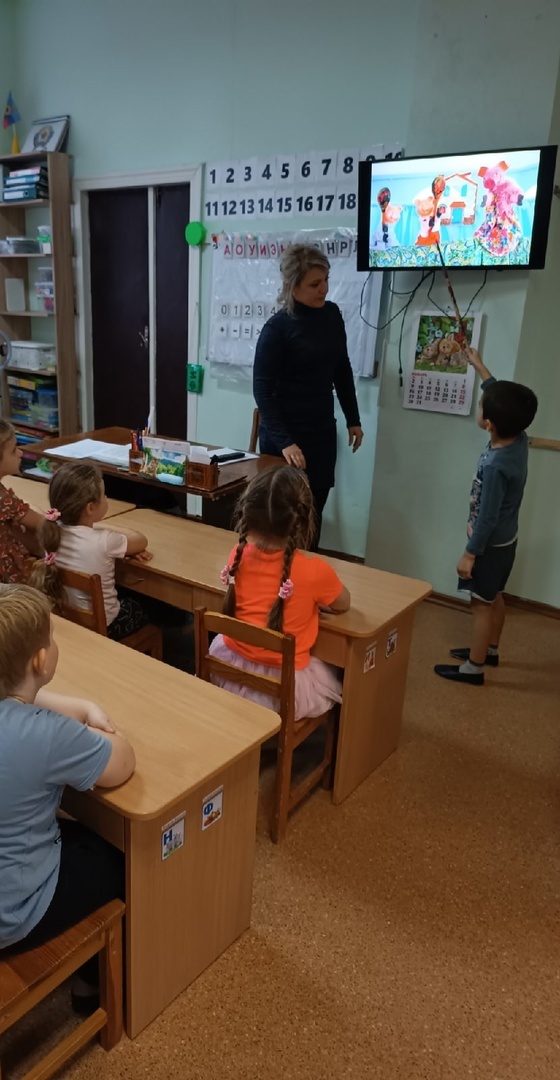 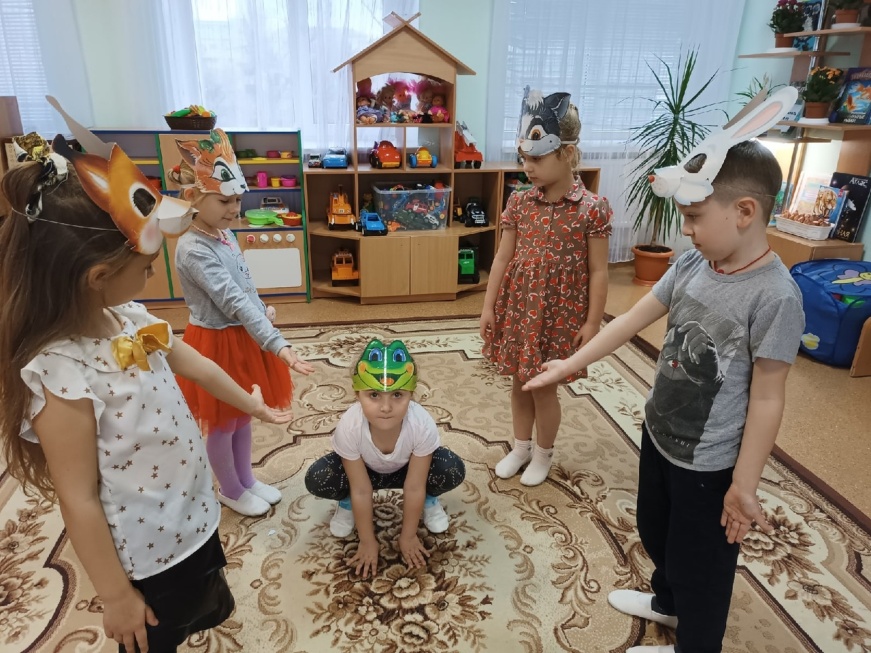 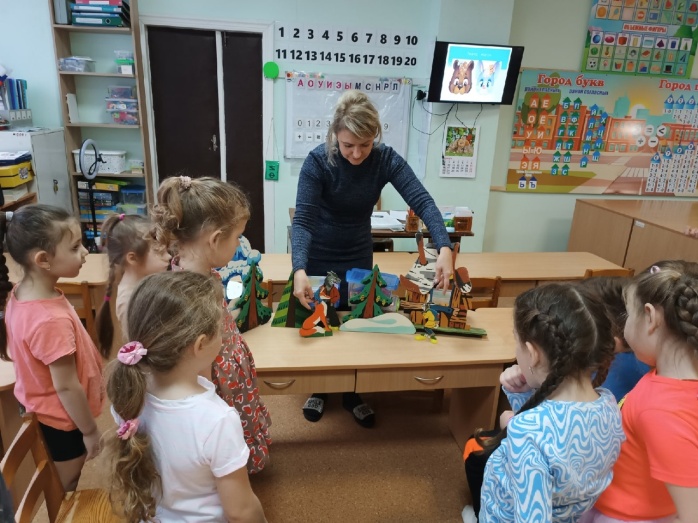 2 этап - реализация проекта

Работа с детьми:

- Посещение и просмотр кукольных спектаклей в своем детском саду, организованных воспитателями.
- беседа с детьми о театре, о роли театра в жизни людей;
- рассматривание: открыток с разными видами театра (оперный, балетный, драматический, кукольный), театральных афиш, билетов;
- изготовление буклетов;
-стендовая консультация для родителей «Театр в жизни детей»;
- активное использование в совместной деятельности с детьми разных видов театра;
- обыгрывание этюдов, потешек, мини-сценок и т. д. («Кошкин дом», «Заюшкина избушка»;
- создание игровой среды для самостоятельной театральной деятельности детей в детском саду (изготовление театров, билетов; подбор музыки, реквизита);
свободные театрализованные и творческие, сюжетно-ролевые, игры-драматизации; дидактические, подвижные игры детей;
- НОД.
Драматизация сказки р.н.с. «Заюшкина избушка»
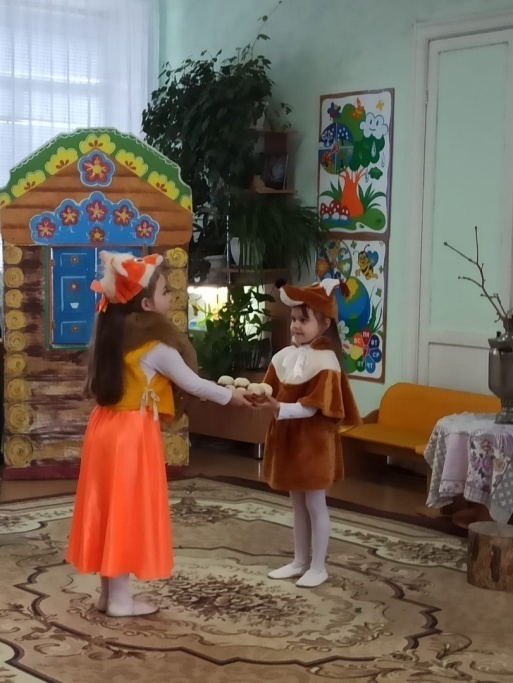 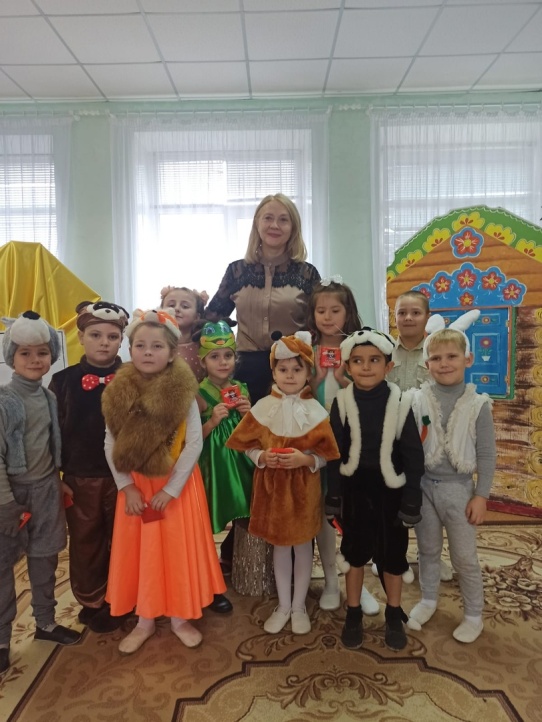 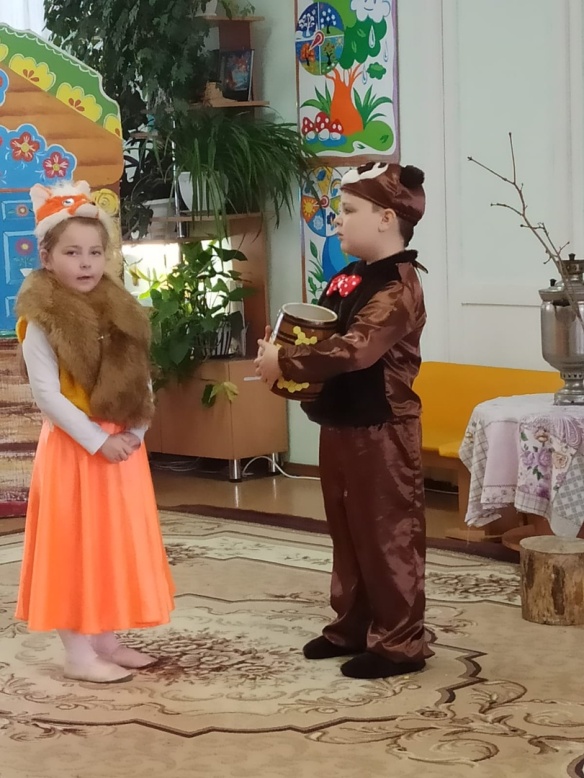 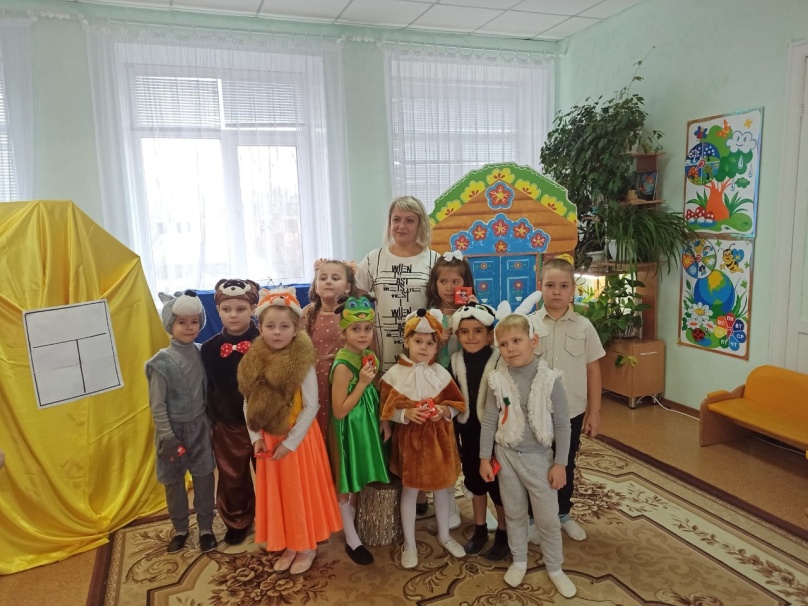 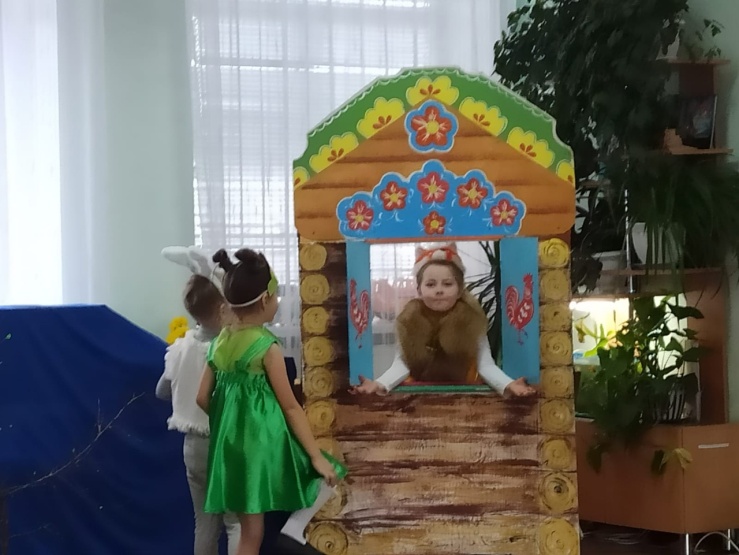 Драматизация сказки «Кошкин дом»
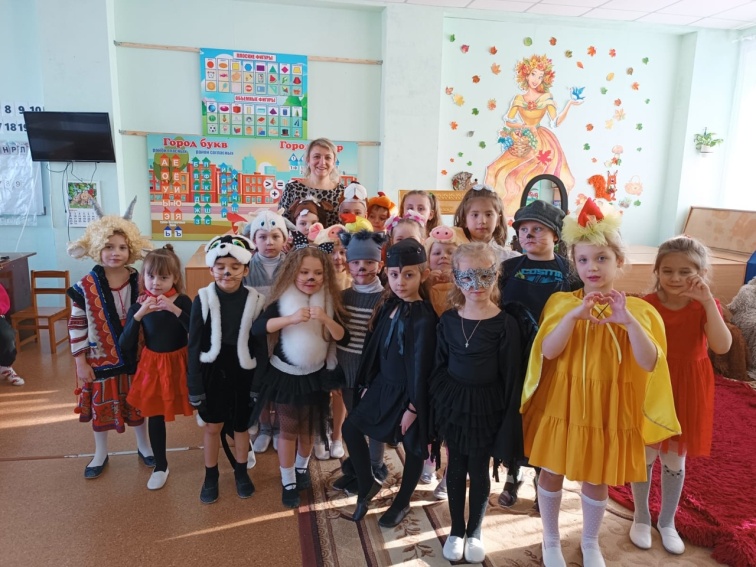 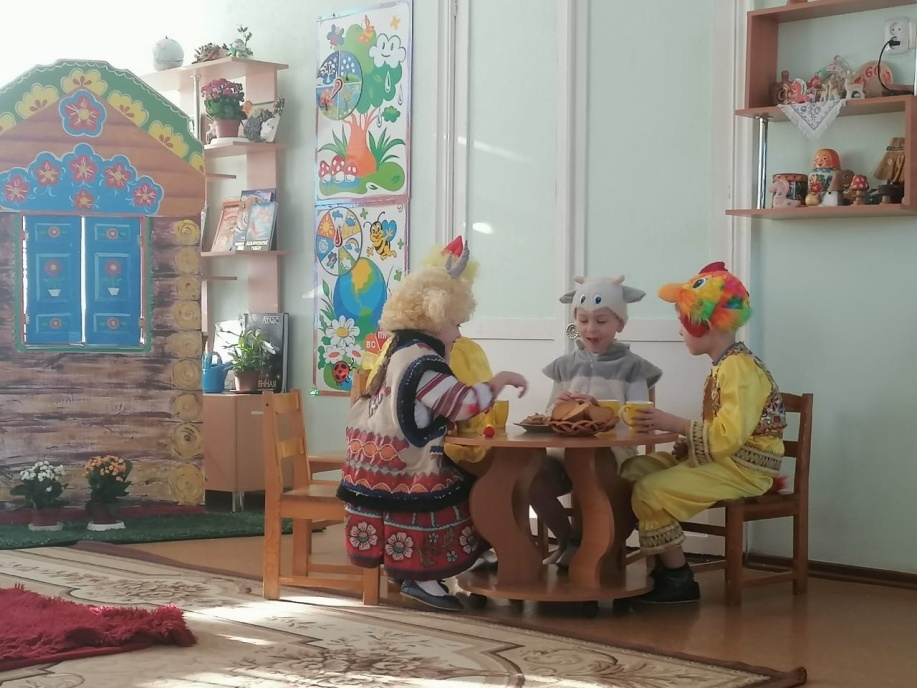 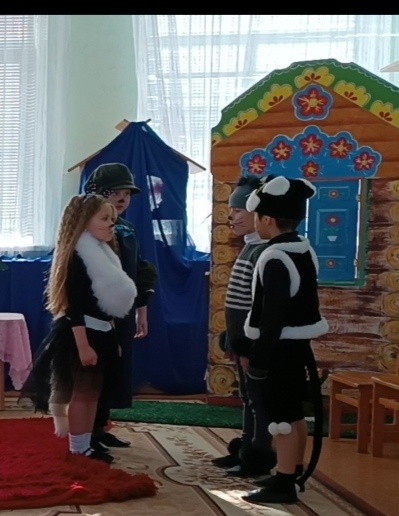 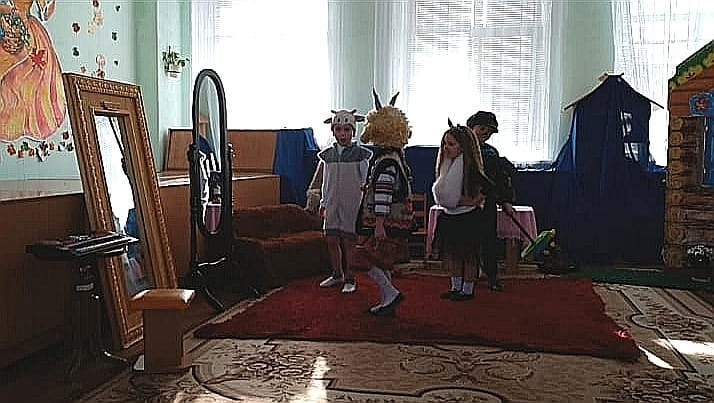 Настольный театр
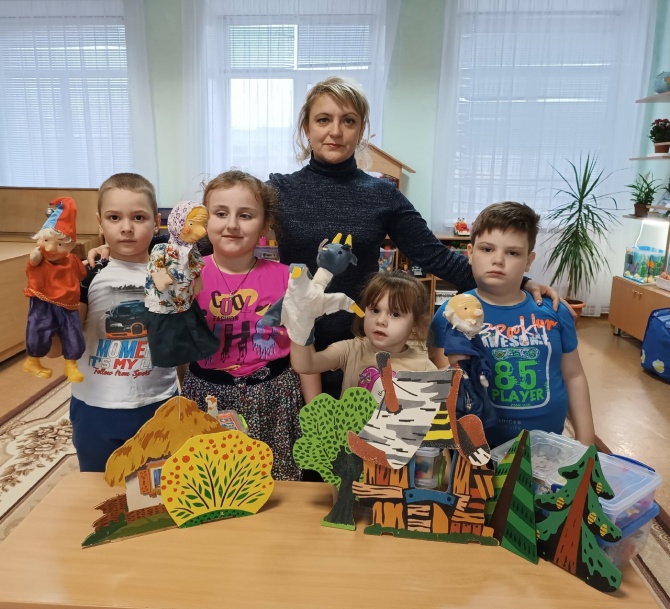 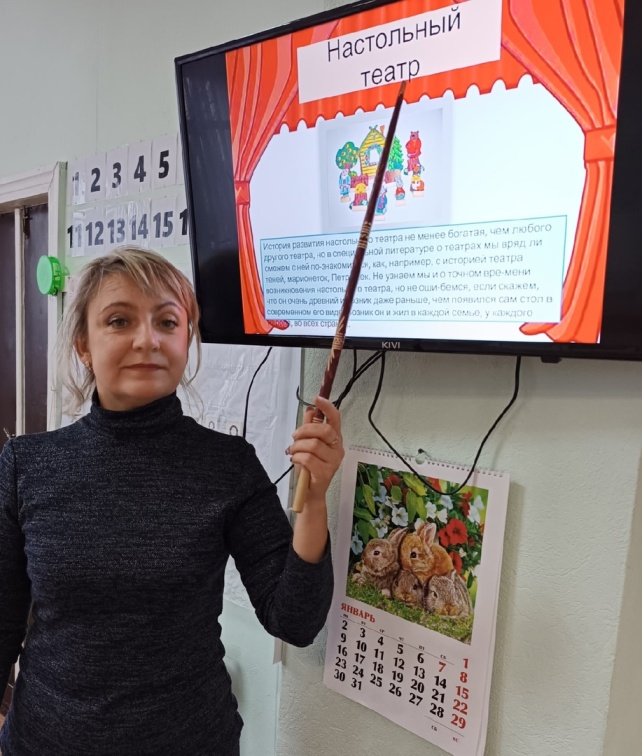 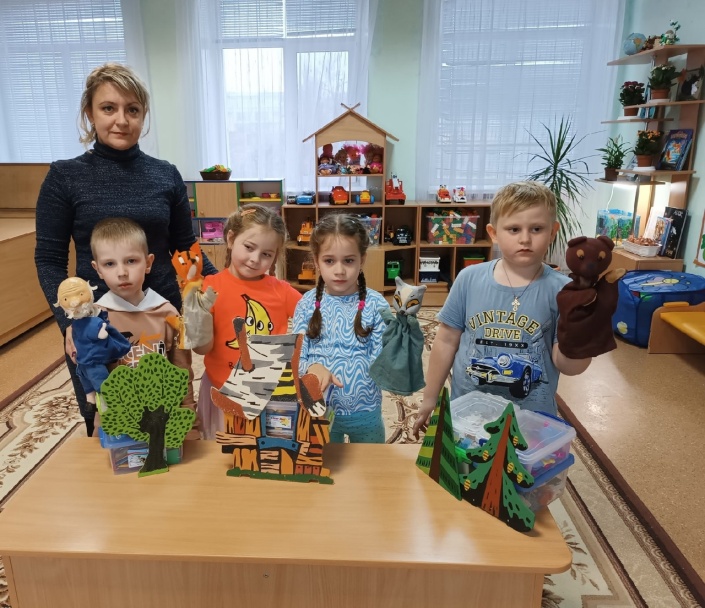 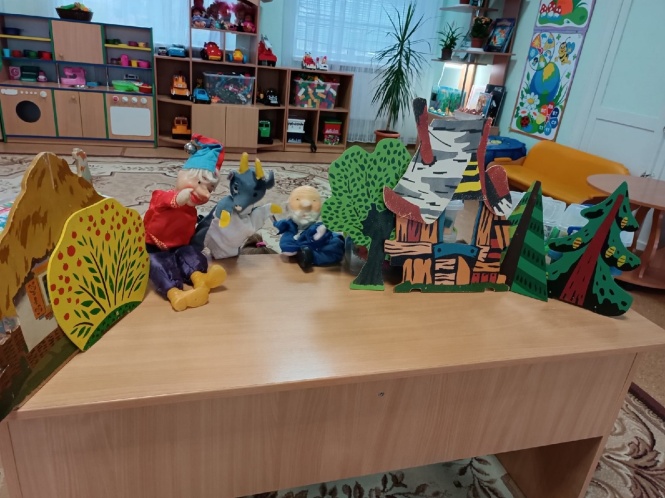 Пальчиковый театр
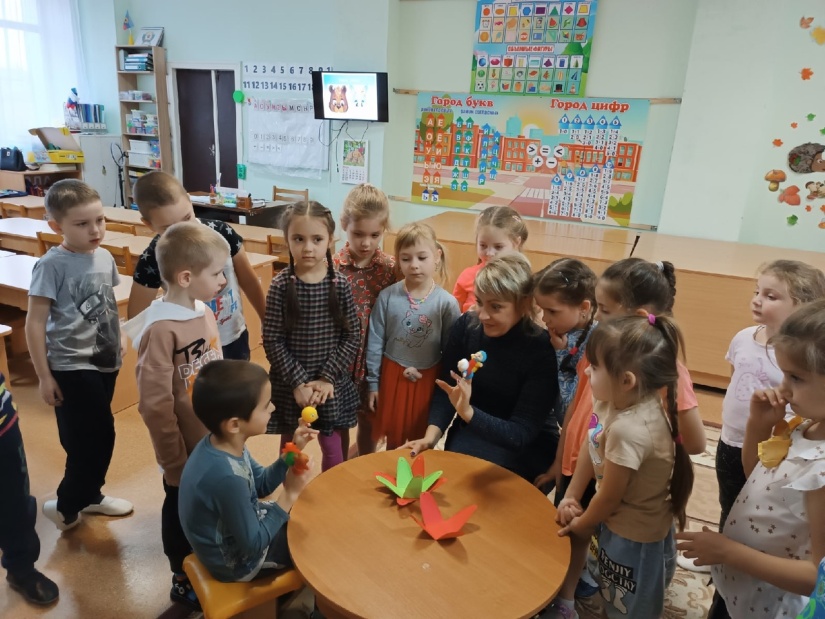 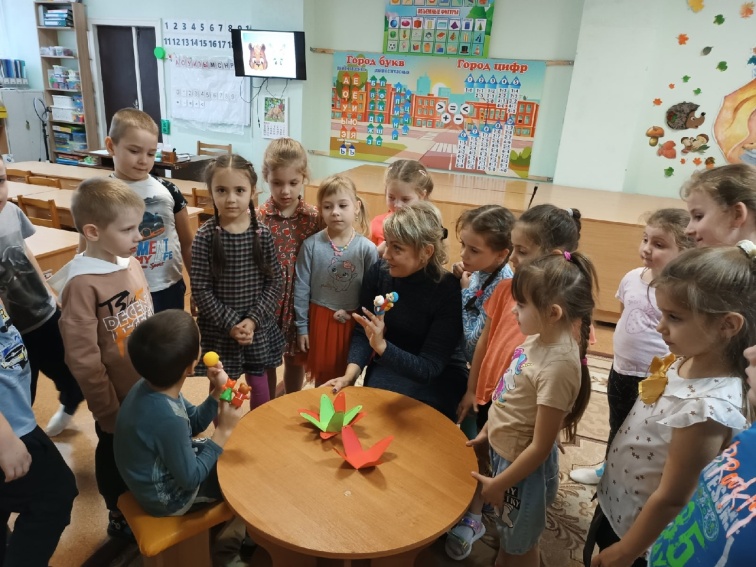 Работа с родителями:
- консультации для родителей: «Театр дома», «Использование театральной деятельности в работе с неуверенными детьми»;
- выставка - презентация разных видов театра;
- изготовление атрибутов в театральный уголок;
- изготовление театра из бросового материала;
- тарелочный театр;
- театр на стаканчиках;
- вязанный театр;
- платочный театр;
- дисковый театр;
- теневой театр;
- фетровый театр;
- пальчиковый театр;
- бумажный театр;
- театральные маски.
Консультации для родителей
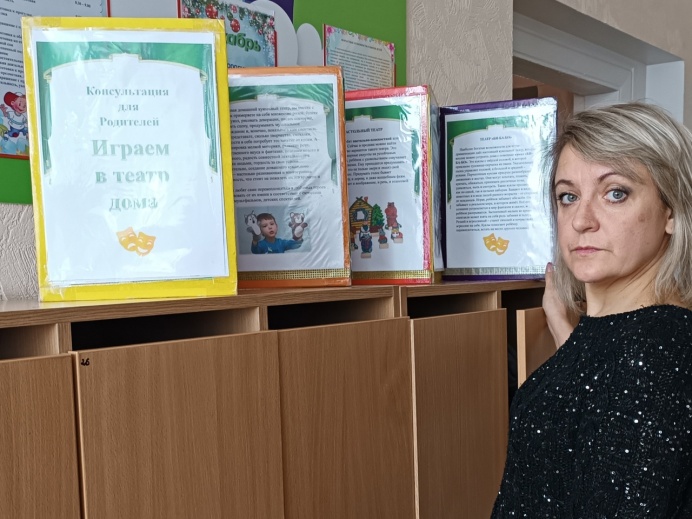 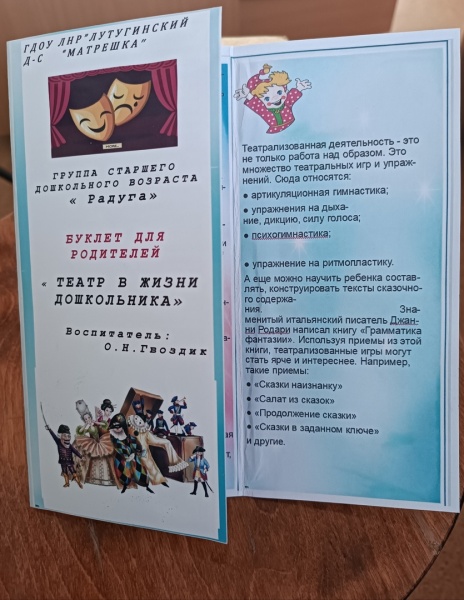 Анкета для родителей «Театр и дети»
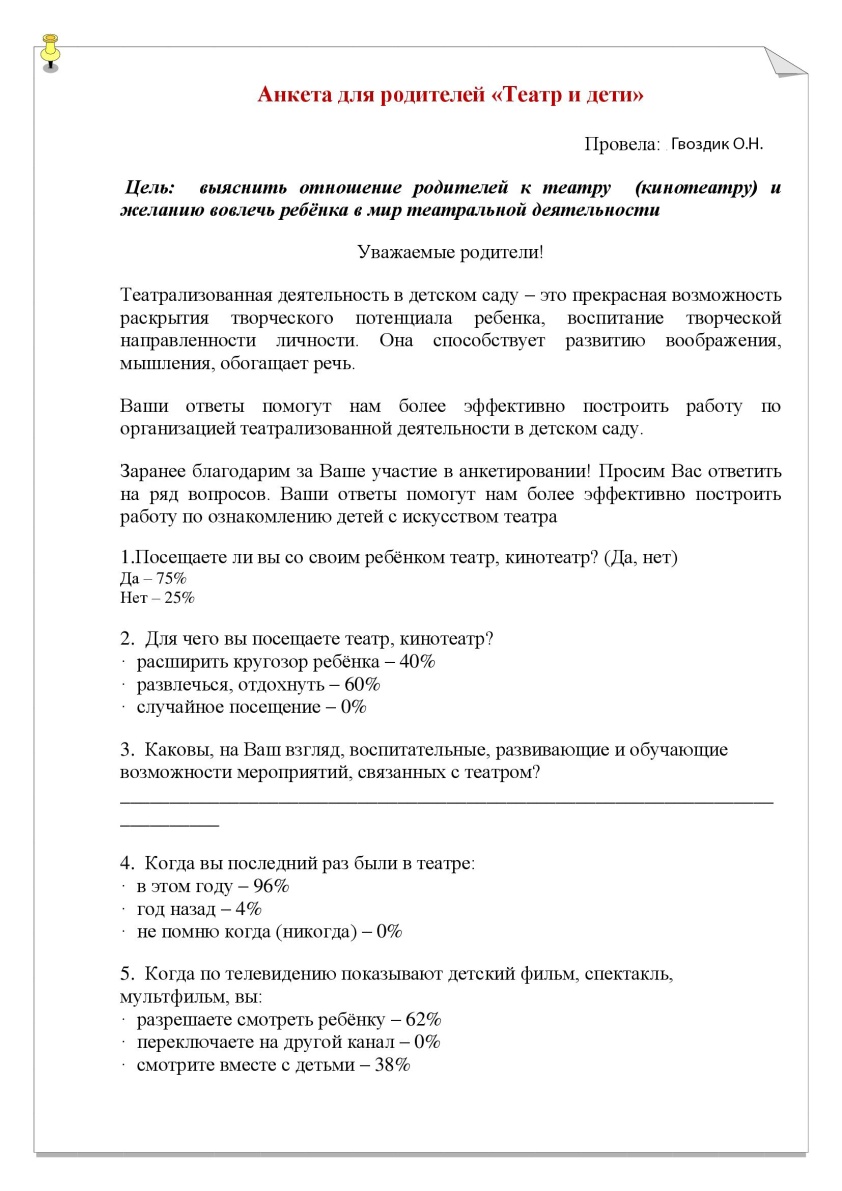 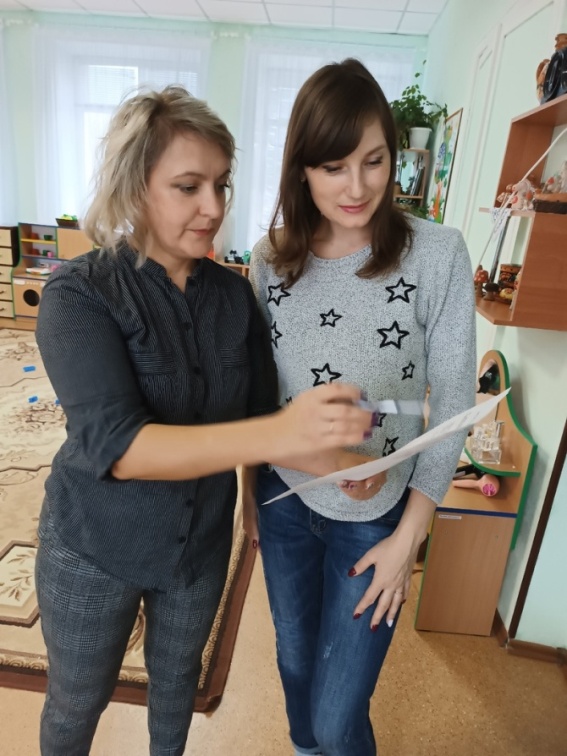 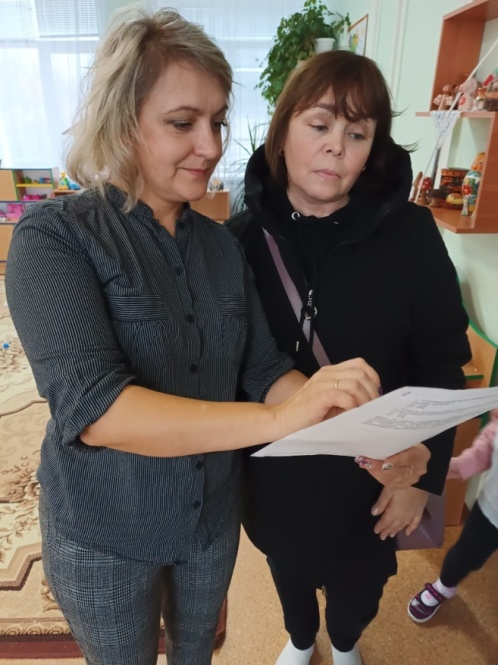 3 этап - заключительный
1. Выступление на педсовете с темой 
    «Волшебный мир театра» (презентация продукта);
2. Драматизация сказки р.н.с. «Заюшкина избушка», 
С.Маршак «Кошкин дом» - 
видео-презентация.
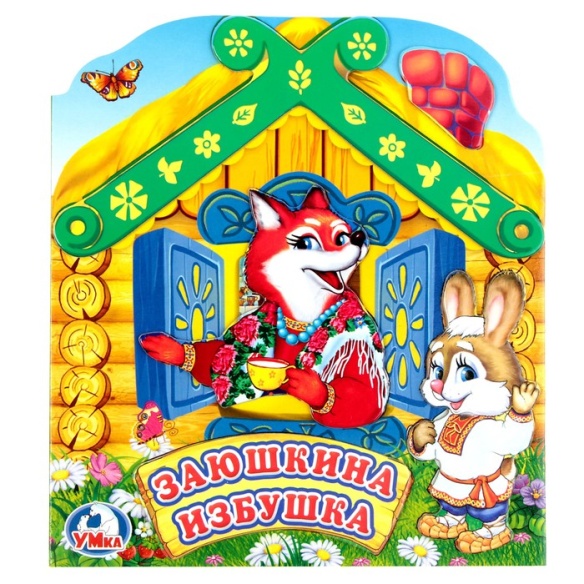 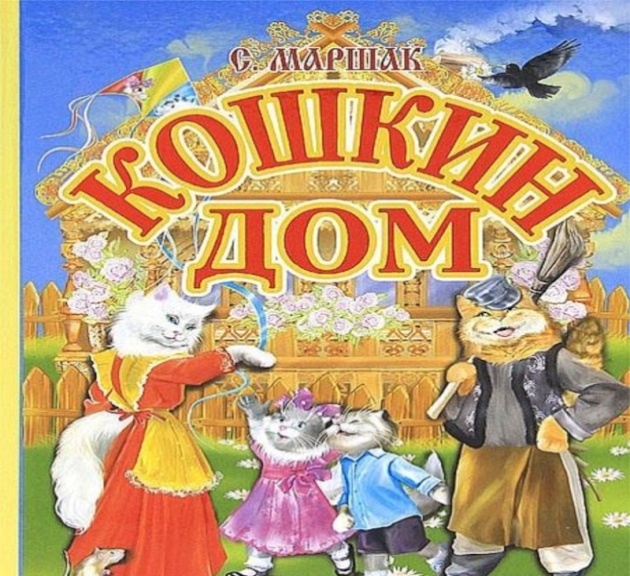 Ресурсное обеспечение проекта
- Флеш-носитель;
-Настольный театр;
- Музыкальные инструменты;
- Наглядные пособия;
-Детская, методическая литература;
- Телевизор, ноутбук, музыкальный центр;
- Буклеты, стендовая консультация.
«Театр -  это чудо, волшебство и сказка!»